Бюджетное учреждение Ханты-Мансийского 
автономного округа-Югры
«Центр социальной помощи семье и детям» Росток»
стационарное отделение
Птицы  нашего  края
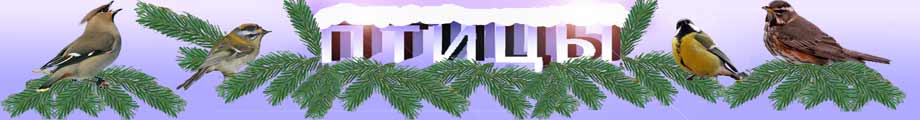 Разработал:
воспитатель стационарного отделения
Тихонова Л.С.
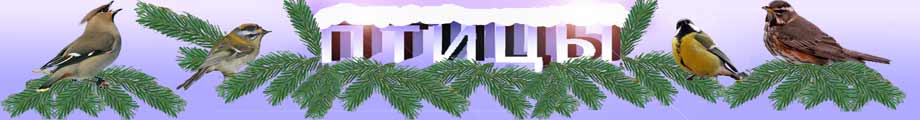 Артикуляционная гимнастика
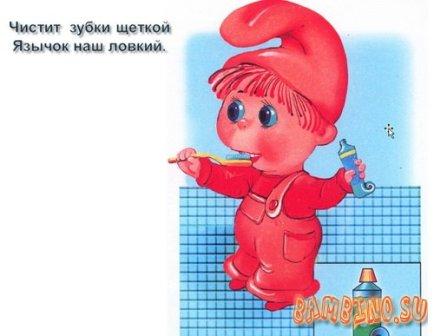 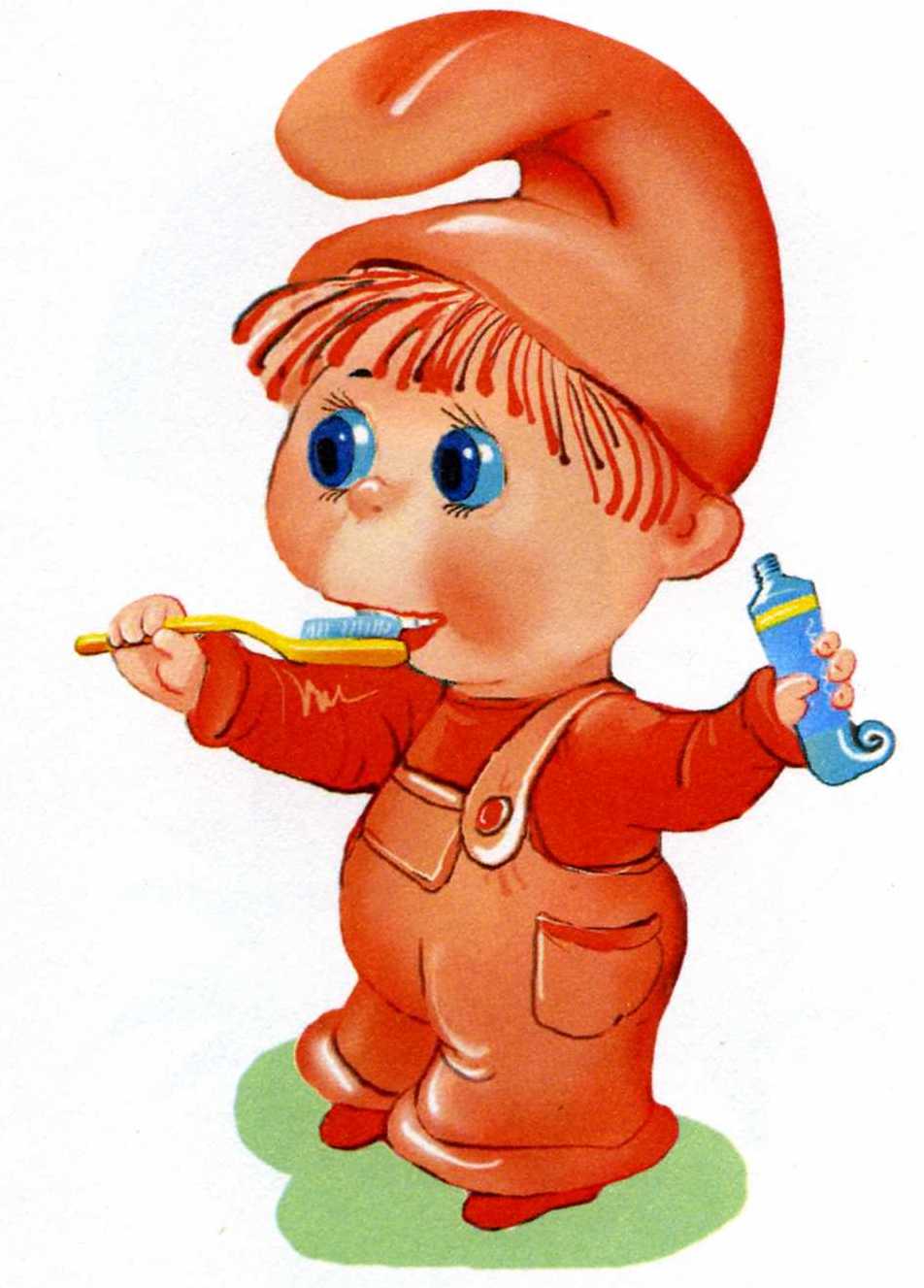 «БЛИНЧИК»Улыбнуться, открыть рот. Положить широкий язык на нижнюю губу. Удерживать в спокойном состоянии на счет до пяти. В этом упражнении важно следить, чтобы нижняя губа не напрягалась и не натягивалась на нижние зубы.
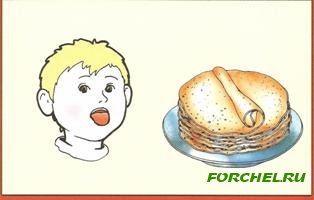 «ВКУСНОЕ ВАРЕНЬЕ»
Улыбнуться, открыть рот. Языком в форме чашечки облизывать верхнюю губу сверху- вниз(можно помазать ее вареньем). Нижняя губа не должна обтягивать зубы (можно оттянуть ее  вниз рукой).
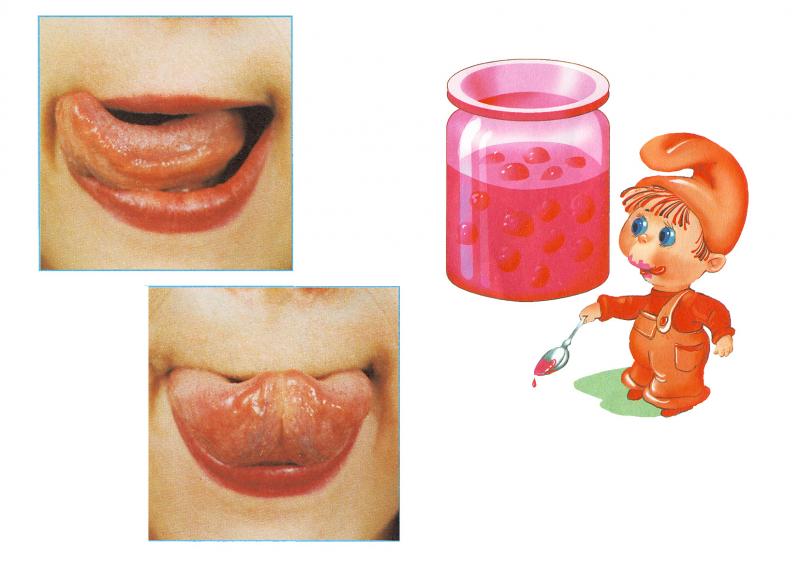 «ЧАШЕЧКА»
Улыбнуться, открыть рот, положить широкий язык на нижнюю губу, боковые края языка загнуть в форме чашечки. Удерживать на счет до пяти. Нижняя губа не должна обтягивать нижние зубы.
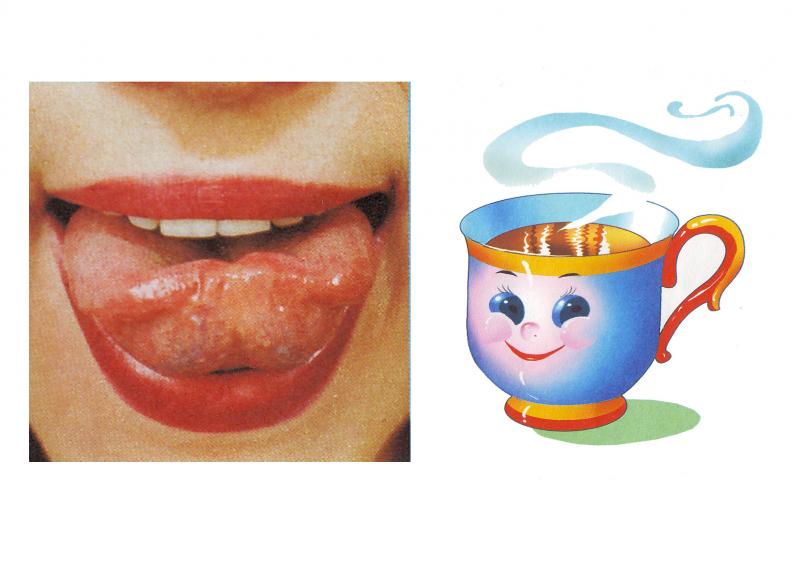 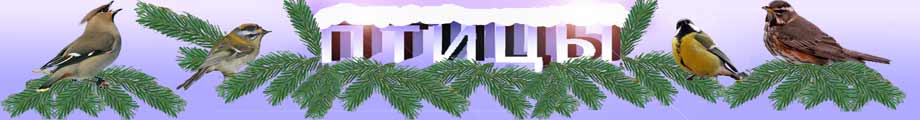 края
нашего
Птицы
Птицы  нашего  края
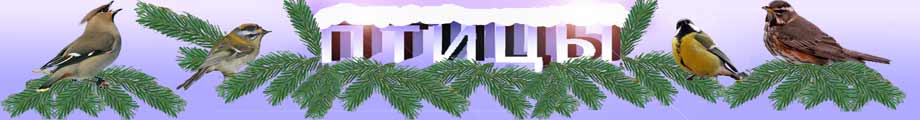 (трясогузка, воробей, синица)
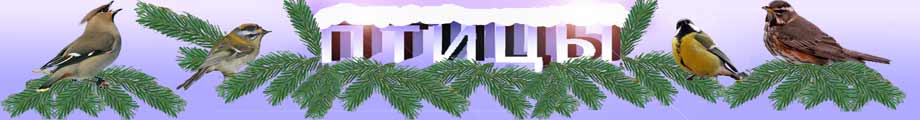 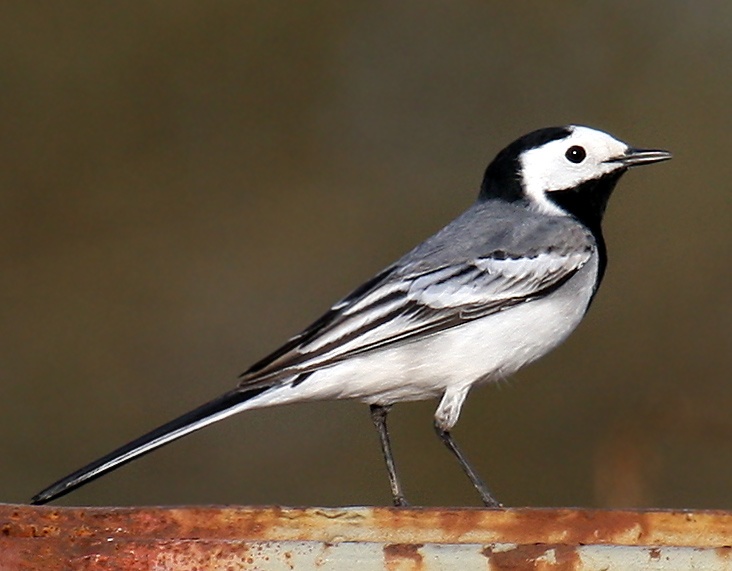 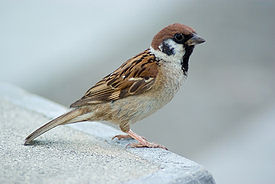 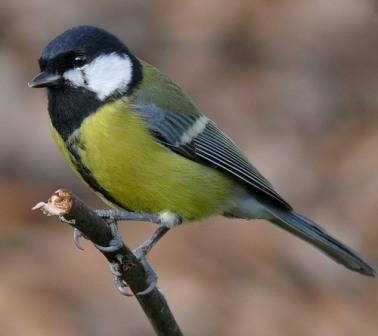 Воробей
Трясогузка
Синица
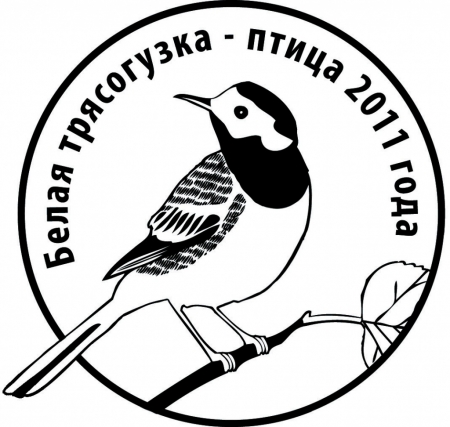 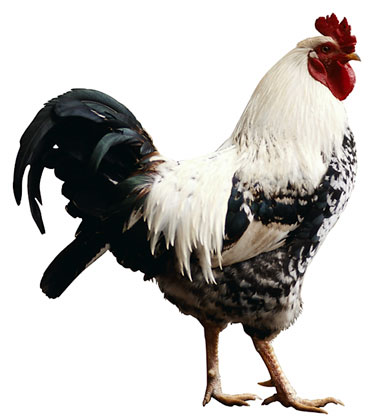 Петух
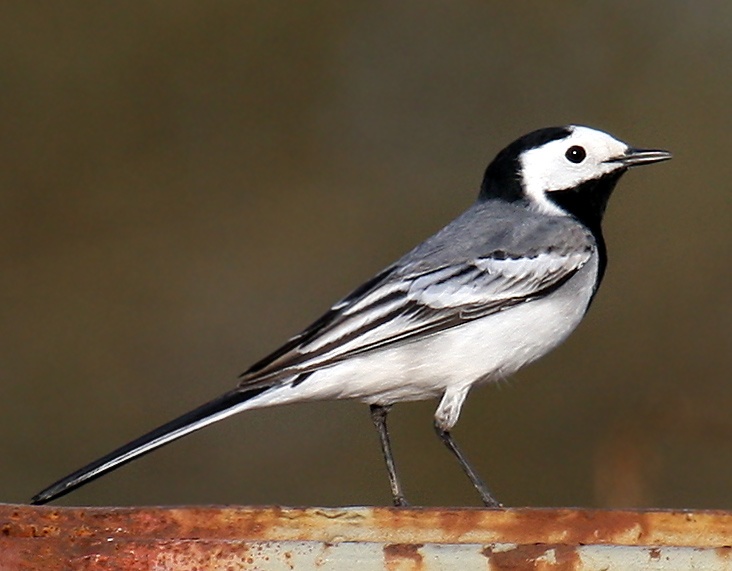 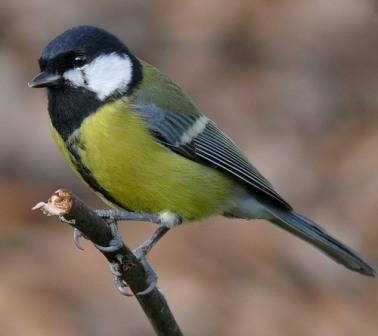 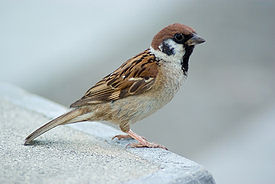 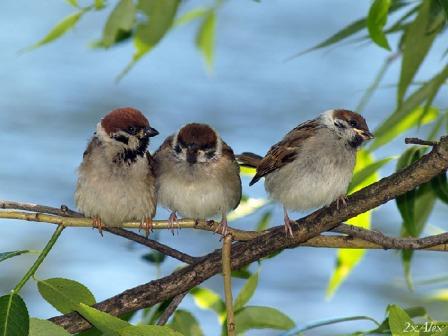 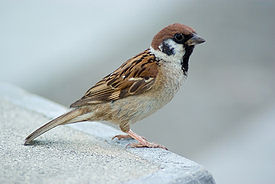 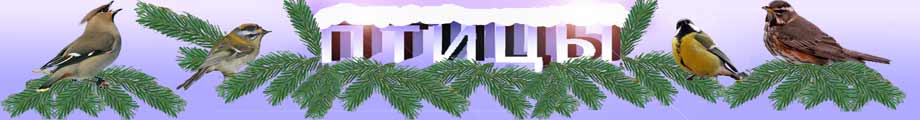 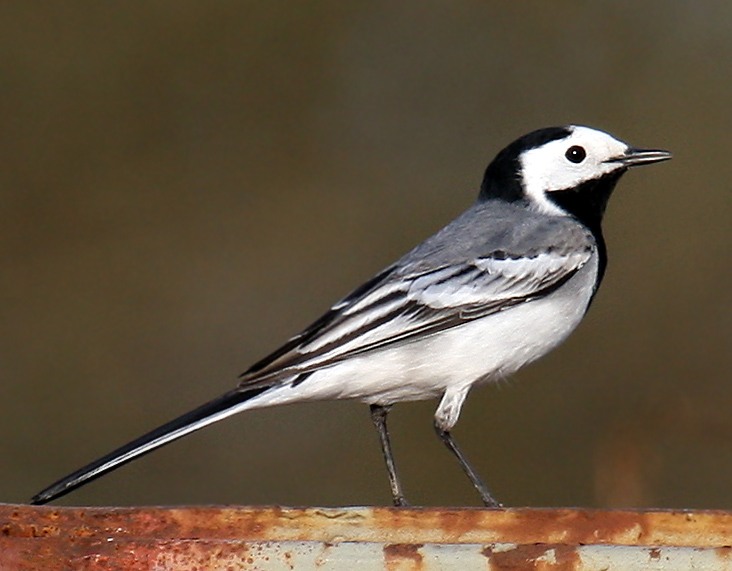 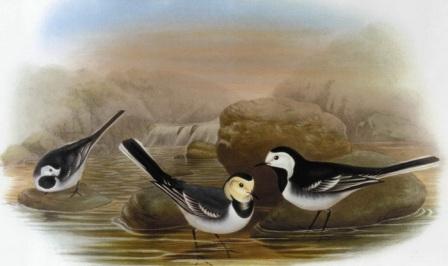 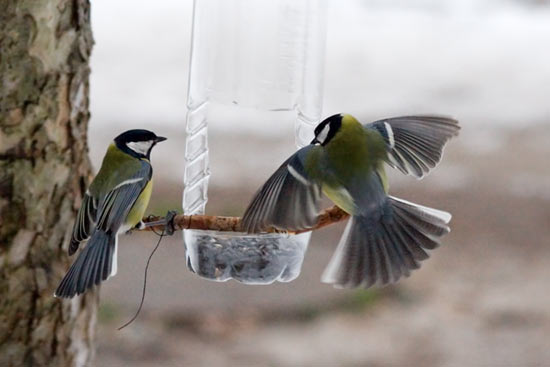 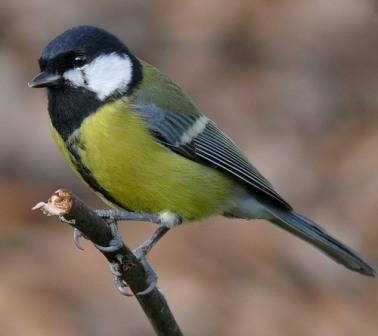 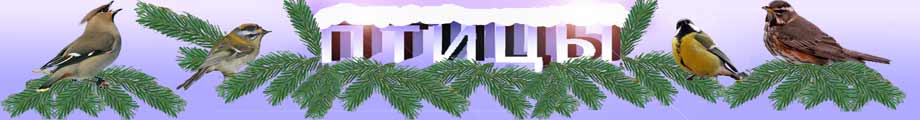 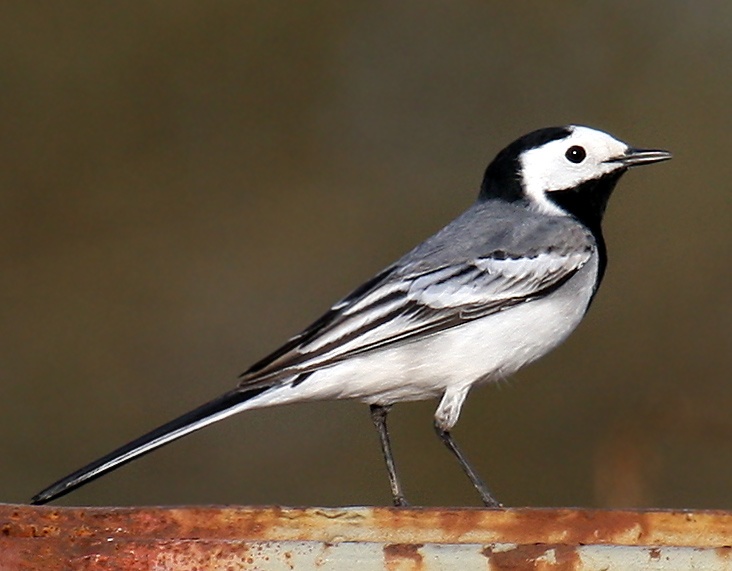 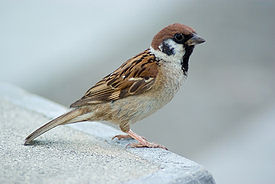 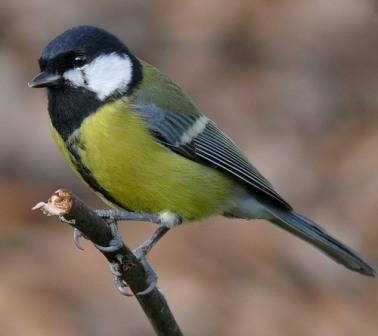 ТРЯСОГУЗКА
воробей
Синица
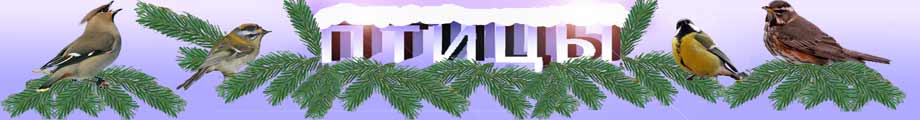 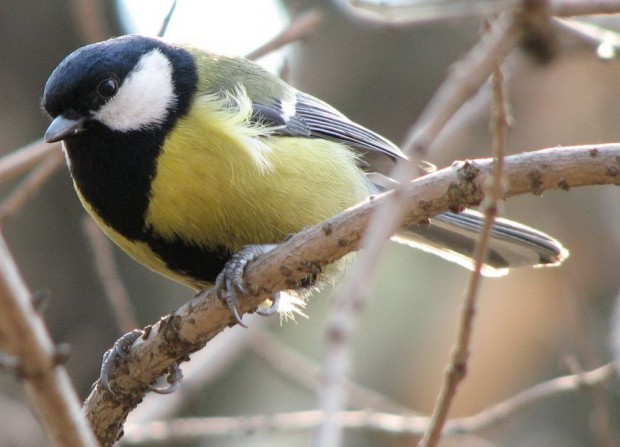 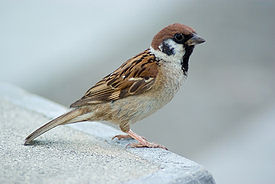 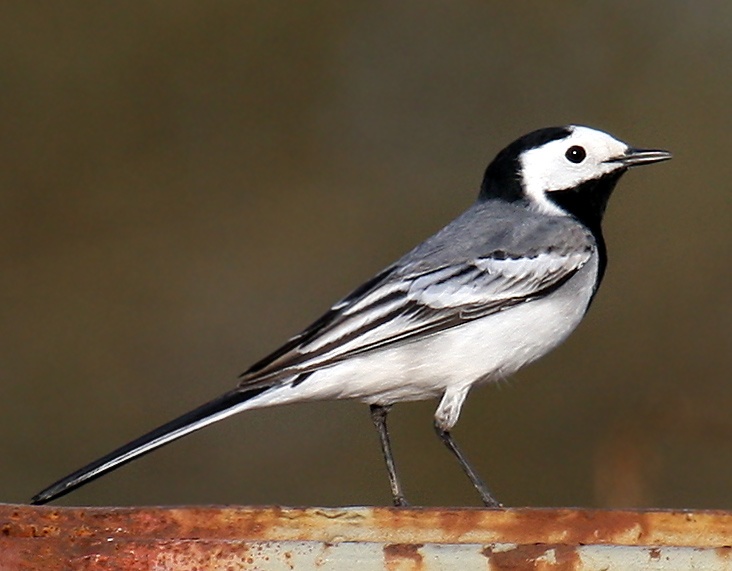 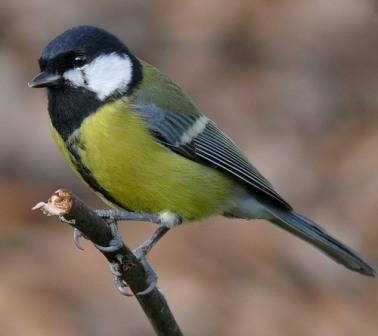 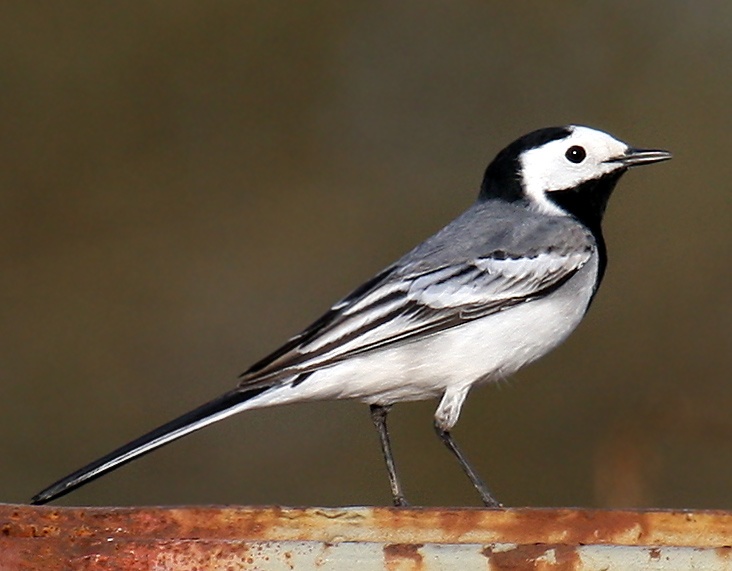 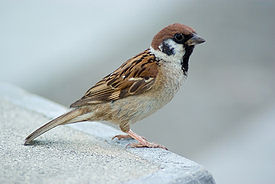 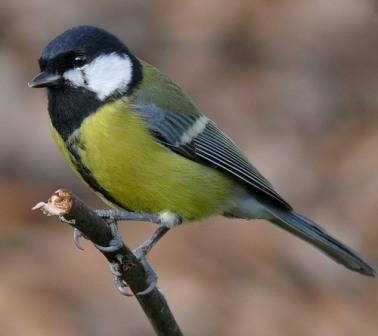 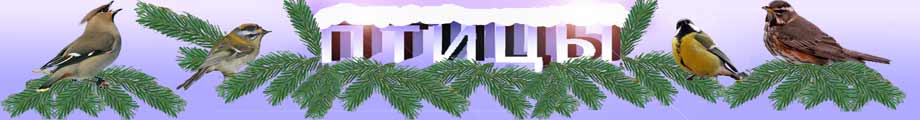 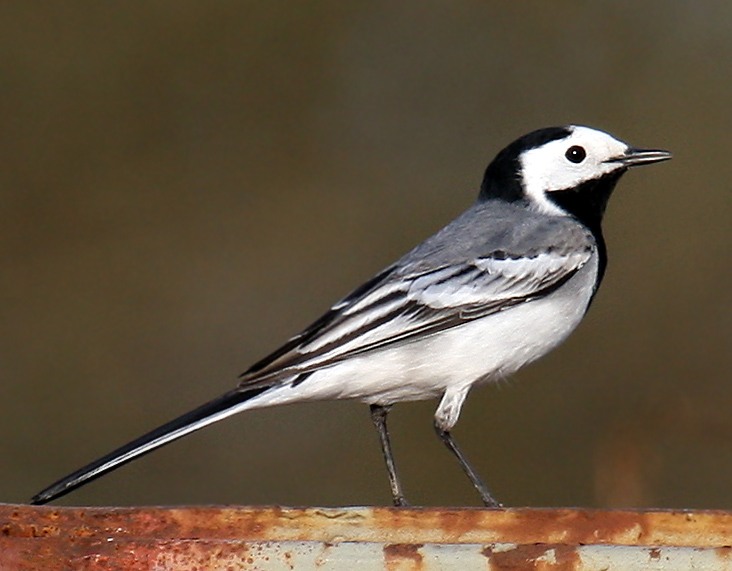 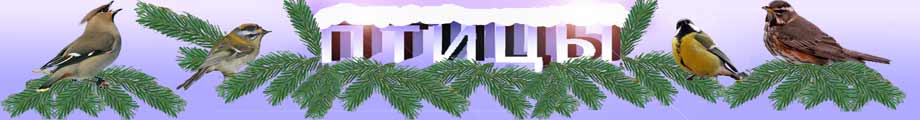 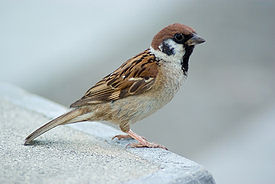 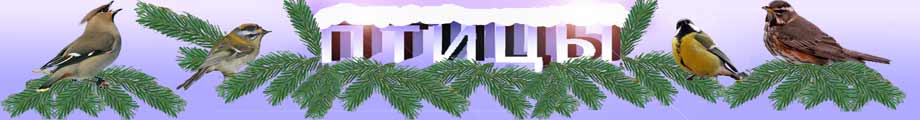 Конкурс  чтецов
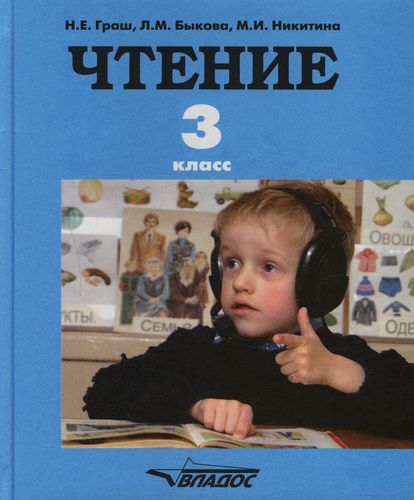 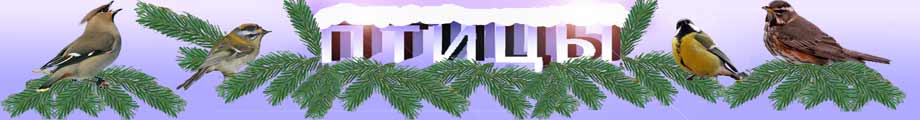 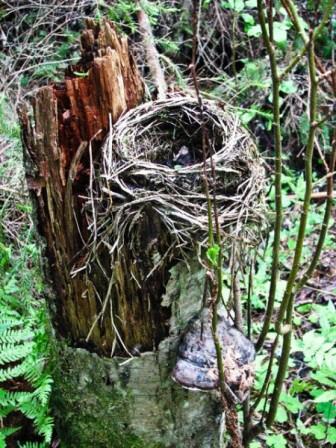 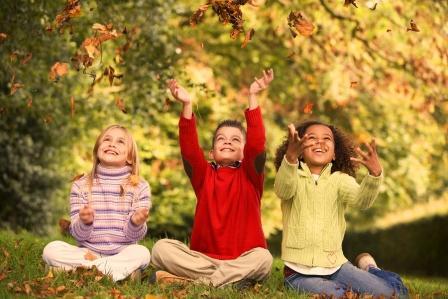 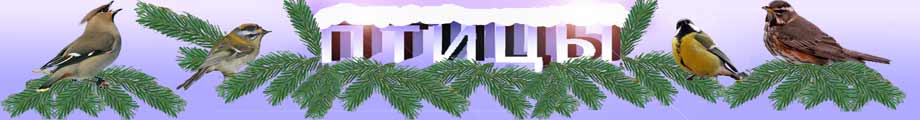 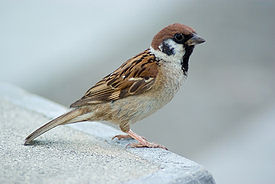 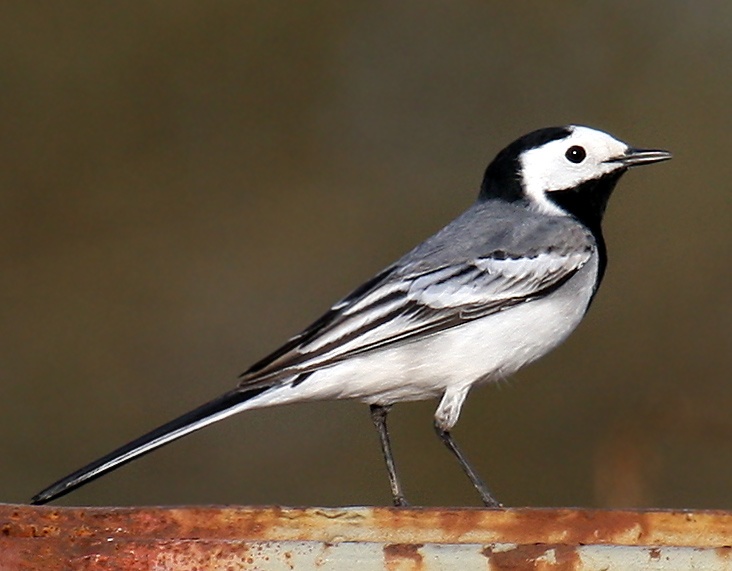 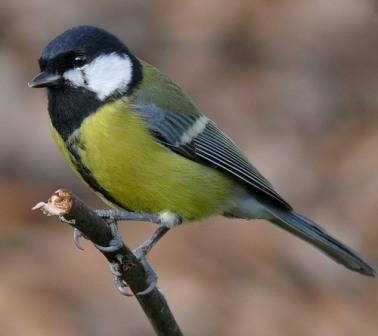 воробей
трясогузка
Синица
Интернет-ресурсы
Мальчик с зубной щёткой - http://www.labirint.ru/screenshot/goods/158430/23/
Блинчик -  http://www.forchel.ru/uploads/posts/2010-11/1288707486_1.jpg 
Вкусное варенье -  http://www.labirint.ru/screenshot/goods/158430/23/ 
Чашечка - http://img.labirint.ru/images/comments_pic/0842/01labdapq1224003982.jpg 
Трясогузка - http://2.bp.blogspot.com/_7bEFe_7DTO8/S8B9hLp38eI/AAAAAAAAAwI/Ifo66MPI9m4/s1600/White-Wagtail.jpg
Эмблема  - http://www.rbcu.ru/upload/iblock/ff2/vbosshmzvi4_2.jpg 
Трясогузки - http://faunolog.ru/images/full/Birdseu1388-2.jpg 
Воробей - http://en.wikipilipinas.org/images/4/4d/Tree_Sparrow.jpg 
Воробьи - http://www.zoovet.ru/pet/5265.jpg 
 Синица - http://www.zoougolok.com/images/photoalbum/album_1/sinica_bolshaya.jpg
Синицы - http://birdwatch.org.ua/aves/Parus_major/feeder_5717.jpg 
Петух - http://www.sfgate.com/chronicle/pictures/2005/02/09/ga_lunar01.jpg 
Гнездо  - http://www.pellotsaari.ru/resources/i3983-icon-middle.jpg 
Дети в лесу - http://www.biletservis-tomsk.ru/files/deti_osen_.jpg